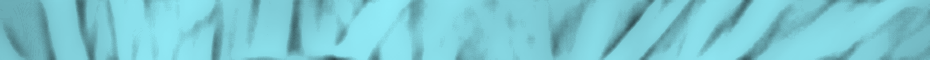 AMA LURRAK

BEGOÑAKO ANDRA MARI ikastetxeak
Agiri honen bidez, eskertu nahi du zure lana ESKOLAKO AGENDA 2030 programan, eskola eta mundu jasangarriago baten alde 2022-2023 ikasturtean. MILA ESKER.
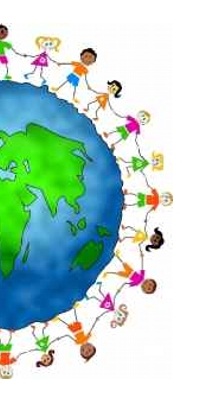 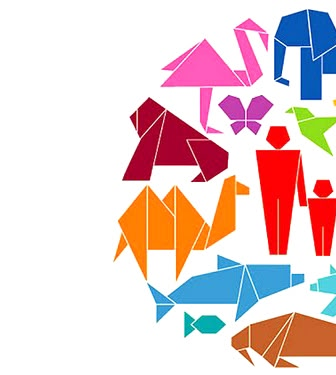 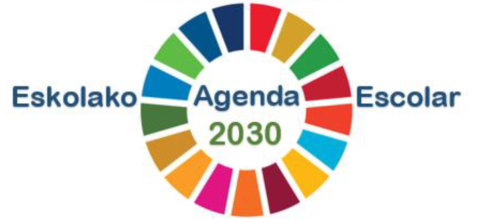 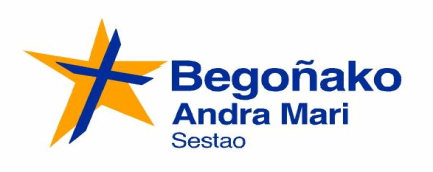 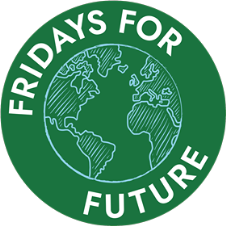 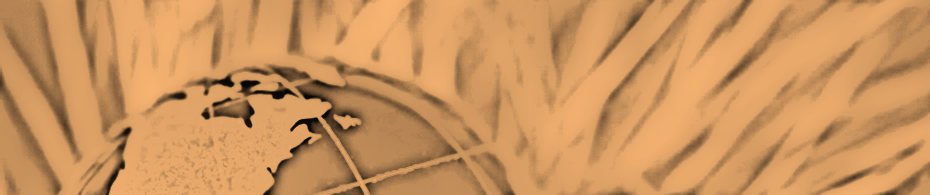 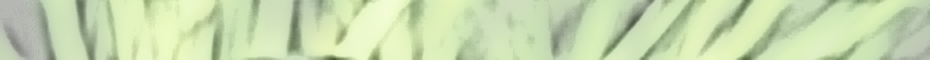 AMA LURRAK
LA MADRE TIERRA
BEGOÑAKO ANDRA MARI ikastetxeak
Agiri honen bidez, eskertu nahi du zure lana ESKOLAKO AGENDA 2030 programan, eskola eta mundu jasangarriago baten alde 2022-2023 ikasturtean.
MILA ESKER
Por medio de este certificado, quiere agradecer tu trabajo en el programa AGENDA 2030 ESCOLAR, por una escuela y un mundo más sostenible durante el curso 2022-2023.
MUCHAS GRACIAS
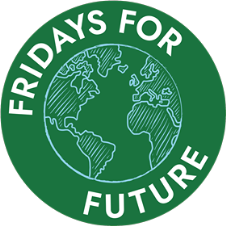 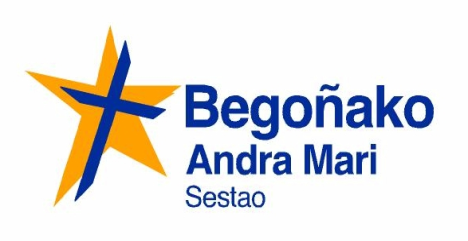 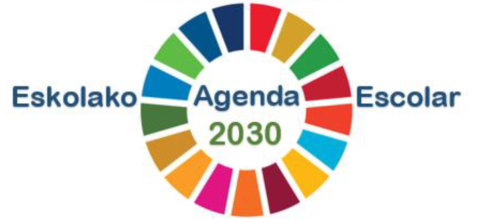 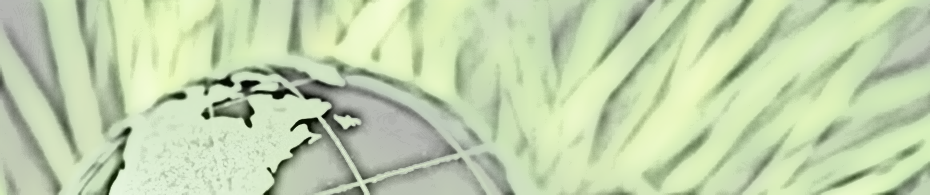